Adjectives けいようし- Tenses- Combining two adjectives
い　ー　けいようしい
Example:
３ｘ３＝ 9
Present tense          
					ただしいです。
　Present negative　
					ただしくない　です。
　Past  tense               
					ただしかった　です。
　Past  negative    　
					ただしくなかった　です。
やさしい　（いーけいようし）
3 + 3 = 6
Example:
Present tense          
					やさしです。
　Present negative　
					やさしくない　です。
　Past  tense               
					やさしかった　です。
　Past  negative    　
					やさしくなかった　です。
？？？
？？？
？？？
？？？
な　ー　けいようしい
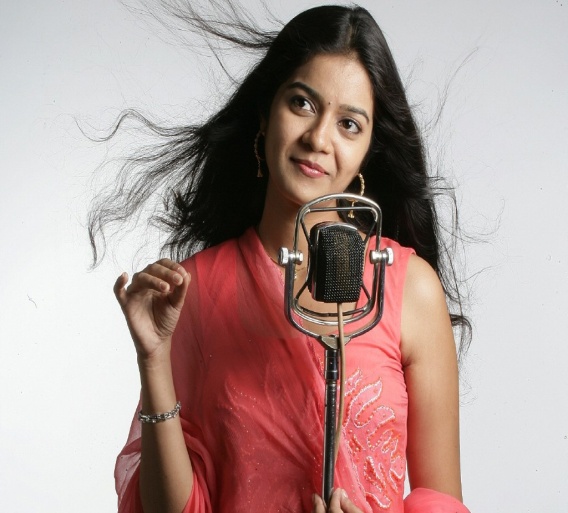 Example:
Present tense          
				きれい/きれいなひとです。
　Present negative　
				きれいではありません。
　Past  tense               
				きれいでした。
　Past  negative    　
				きれいではありませんでした。
じょうず　（なーけようし）
Example:
Present tense          
				じょうず/じょうずなダンサーです。
　Present negative　
				じょうずではありません。
　Past  tense               
				じょうずでした。
　Past  negative    　
				じょうずではありませんでした。
？？？
？？？
？？？
？？？
Joining of the two adjectives
３ｘ３＝ 9
＝たああああｔｔｔｔ こったああれｃっただし
いただしい　です。　　やさしい　です。
　
　　　　ただしくてやさしいです。
３
Joining of the two adjectives
3 + 3 = 6
あああｔｔｔｔ こったああれｃっただし
やさしい　です。　　ただしい　です。
　
　　　やさしくてただしいです。
？？？
Joining of the Adjectives
きれい　です。　　しんせつ　です。

　　　　きれいでしんせつです。
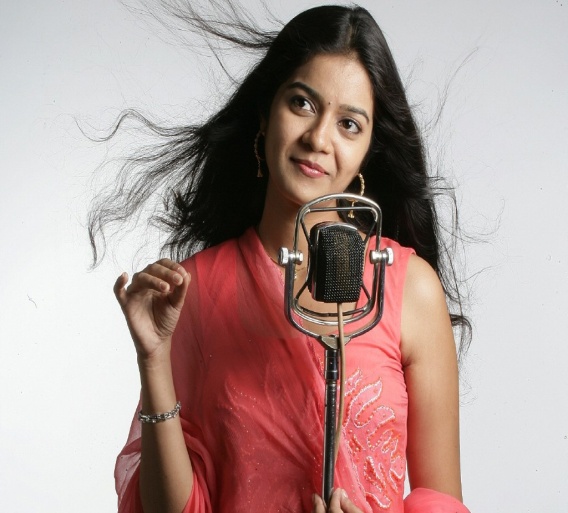 Joining of the Adjectives
しんせつ　です。　　きれい　です。

　　　　しんせつできれいです。
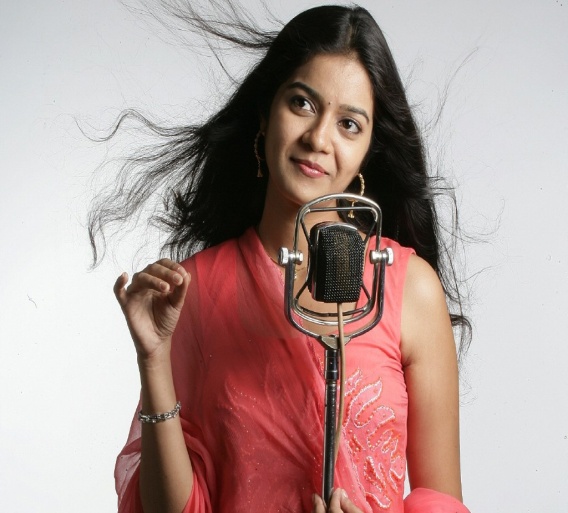 ？？？
Joining of the Adjectives
ゆうめいな　ひと　です。
せいが　たかい　ひと　です。 
　　　　　　　　　　　　　　　
ゆうめいでせいが　たかい人　です。
？？？
Joining of the Adjectives
せいが　たかい　ひと　です。
 ゆうめいな　ひと　です。 　　　　　　　　　

せいが　たかくて有名なひと　です。
？？？